ESCUELA POLITÉCNICA DEL EJÉRCITO
 
CARRERA DE INGENIERÍA EN ELECTRÓNICA, 
AUTOMATIZACIÓN Y CONTROL

PROYECTO DE GRADO PARA LA OBTENCIÓN
DEL TÍTULO EN INGENIERÍA
“DISEÑO E IMPLEMENTACIÓN DE UN MÓDULO  PROTOTIPO DE PANTALLA TIPO LED COMO BASE PARA UNA PANTALLA GIGANTE”
Gabriela Jácome Ayala
David Montenegro Daza
CONTENIDO
INTRODUCCIÓN
La utilización de los sistemas de pantallas gigantes de exteriores tipo LED, es común en el país y tiene una creciente demanda en el sector de publicidad, debido a que son los productos multimedia más brillantes disponibles en el mercado.
IMPORTANCIA
La importancia del presente proyecto radica en el estudio e implementación de un módulo prototipo de pantalla LED, el cual es la base de las pantallas gigantes para exteriores. Lastimosamente en el Ecuador no existen empresas dedicadas a la fabricación de este tipo de pantallas gigantes tipo LED, debido a falta de propuestas de implementación propias y a desconocimiento de los costos reales de implementación, obligando la importación de estas pantallas tipo LED.
OBJETIVOS
Diseño de Hardware
[Speaker Notes: Para poder describir la relación interna que existe entre todas las partes del hardware se usó un diagrama de bloques.
 El diagrama de bloques de la Figura 3.1 específica el proceso, las entradas y salida  del hardware que componen el prototipo de pantalla LED.]
Fuente de Alimentación
Para la selección de la fuente de alimentación, se tomó en cuenta el consumo de corriente del sistema. 
Basado en las características del módulo la fuente seleccionada tiene las siguientes características:
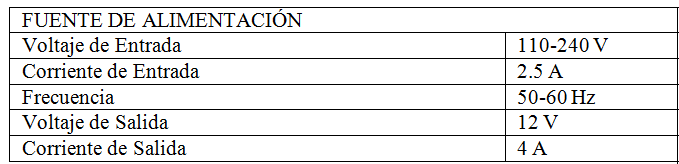 Circuito de Protecciones
En el diseño del circuito de protección para el módulo prototipo se consideró cortocircuitos y sobrecargas, el dispositivo que se uso para estas protecciones fue un fusible.





El fusible seleccionado fue de 3 Amperios.
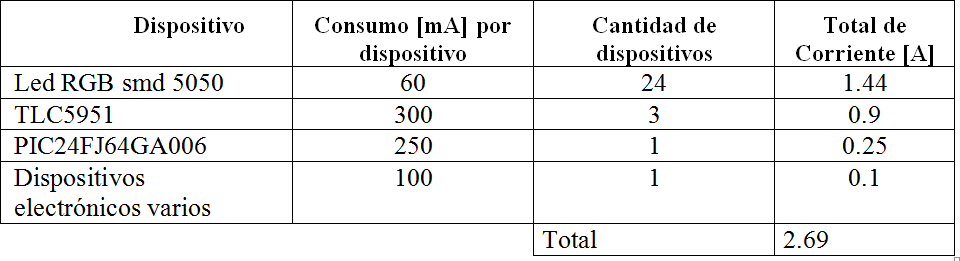 Pantalla de LEDs
La pantalla se implementó de 16 filas y 24 columnas, un total de 384 LEDs donde cada LED representa un pixel de la pantalla.
Se usó LEDs RGB smd de 5mm.
Circuito de control
Reguladores de Voltaje
La fuente de alimentación es de 12V, se realizó tres diseños de reguladores de voltaje.
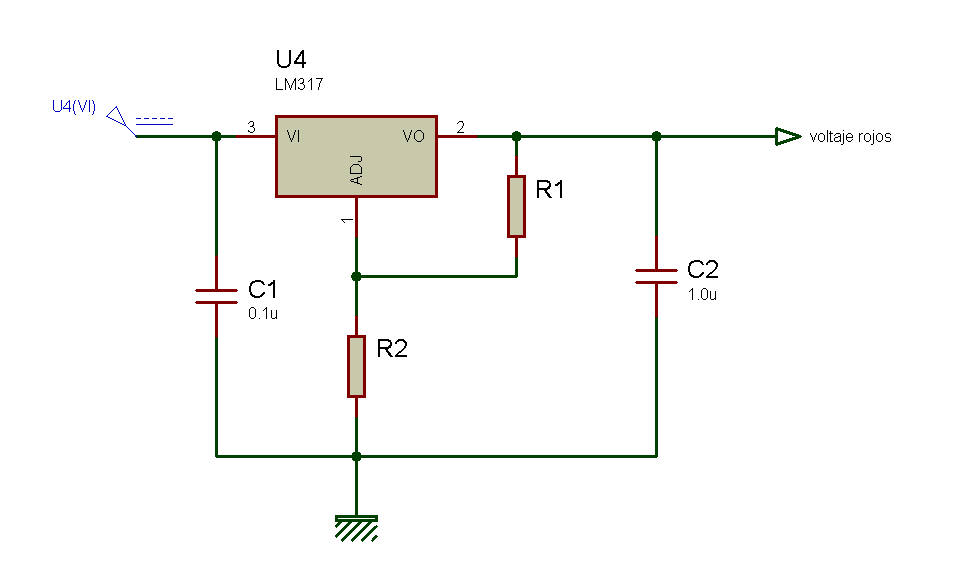 Microcontrolador
El microcontrolador seleccionado para este diseño fue el PIC24FJ64GA006 por sus prestaciones y características que se ajustan a las necesidades del proyecto.
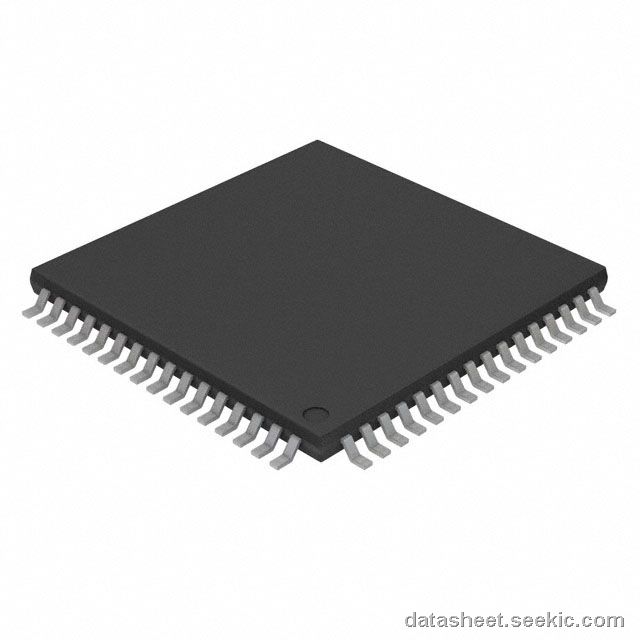 Microcontrolador
Para la escritura y lectura del programa del microcontrolador se ha dispuesto de una interface ICSP.
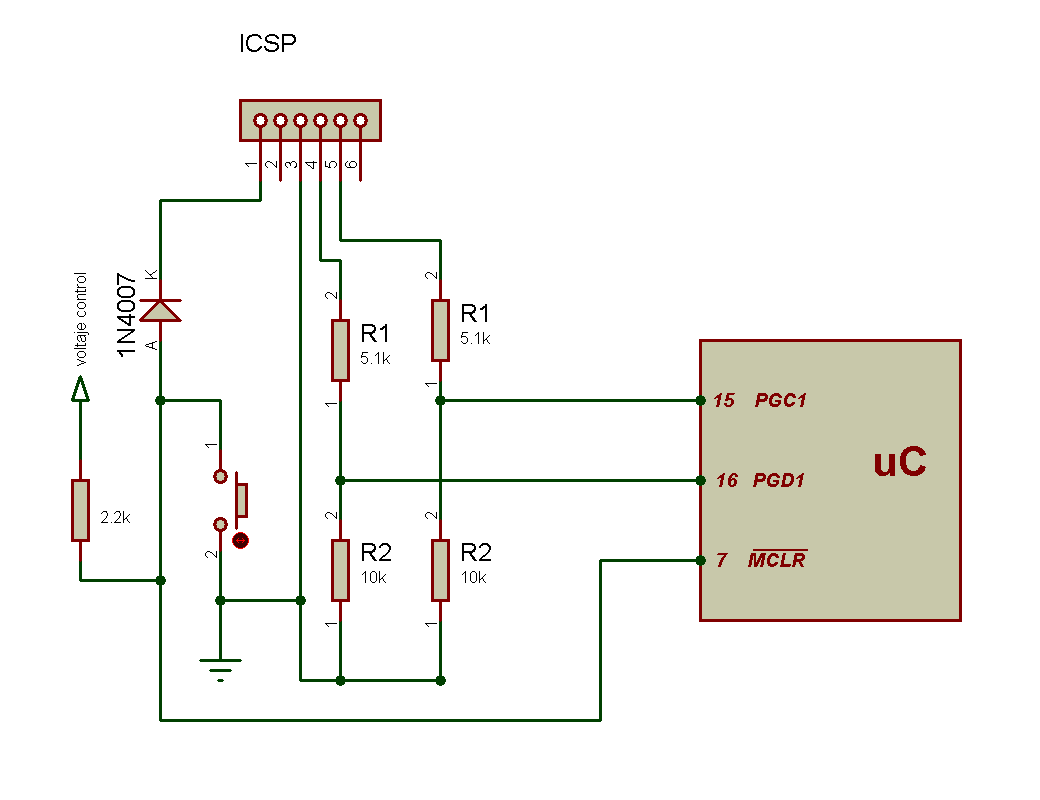 DRIVER TLC5951
Para la selección del driver TLC5951, se tomó en cuenta las características que ofrece este integrado, como son la necesidad de varios canales PWM, protocolo de comunicaciones rápido, precio y disponibilidad.
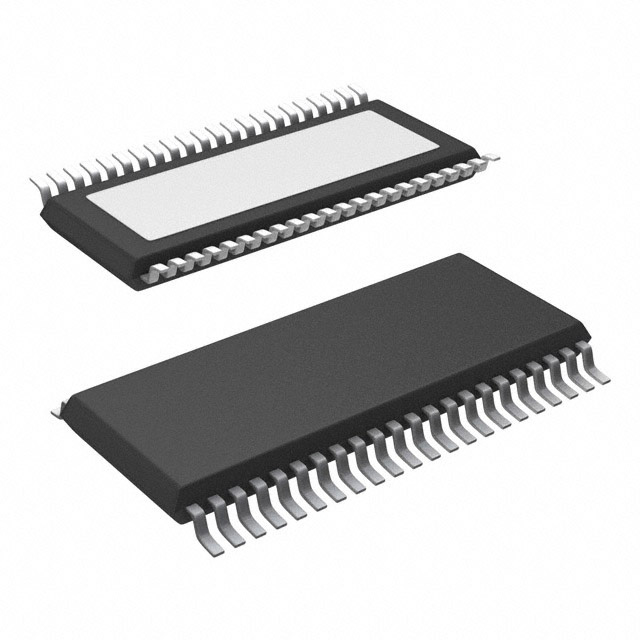 DRIVER TLC5951
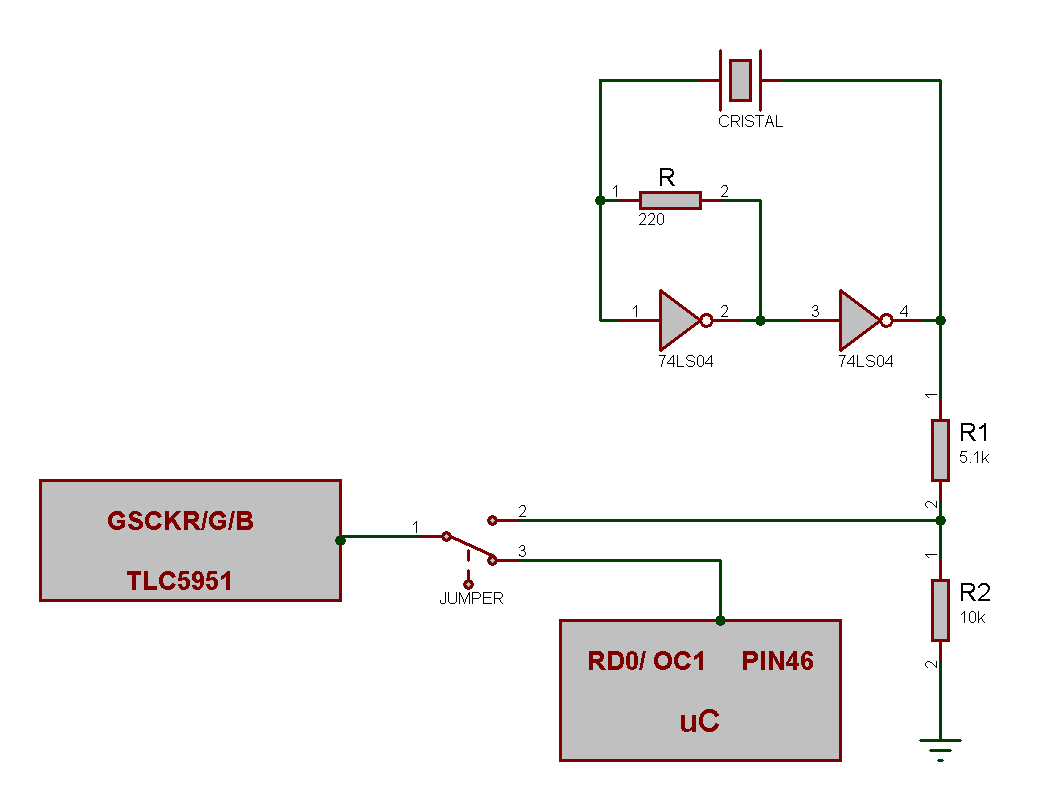 Circuito de Potencia
El circuito de potencia se basa en una interface para controlar la multiplexación de las filas de la pantalla, encendiendo todo una fila a la vez  durante un tiempo definido.
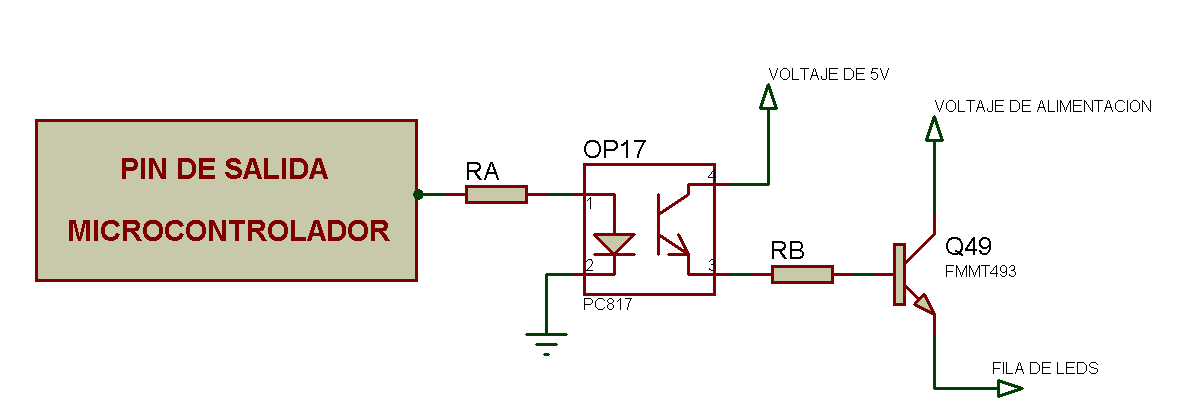 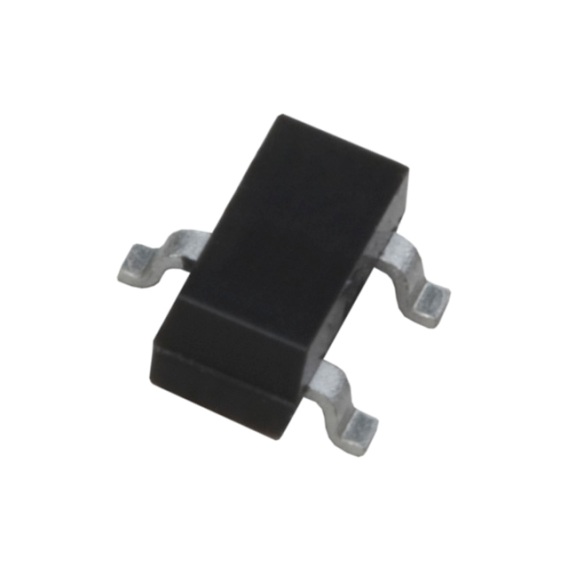 Comunicación
La comunicación del módulo prototipo de pantalla LED con la interface en JAVA se realiza mediante el protocolo de comunicaciones RS-232 de 3 hilos (Rx, Tx, GND).
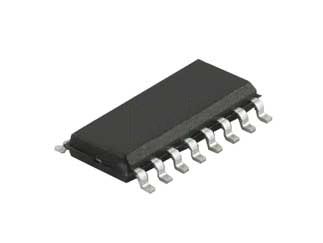 Comunicación
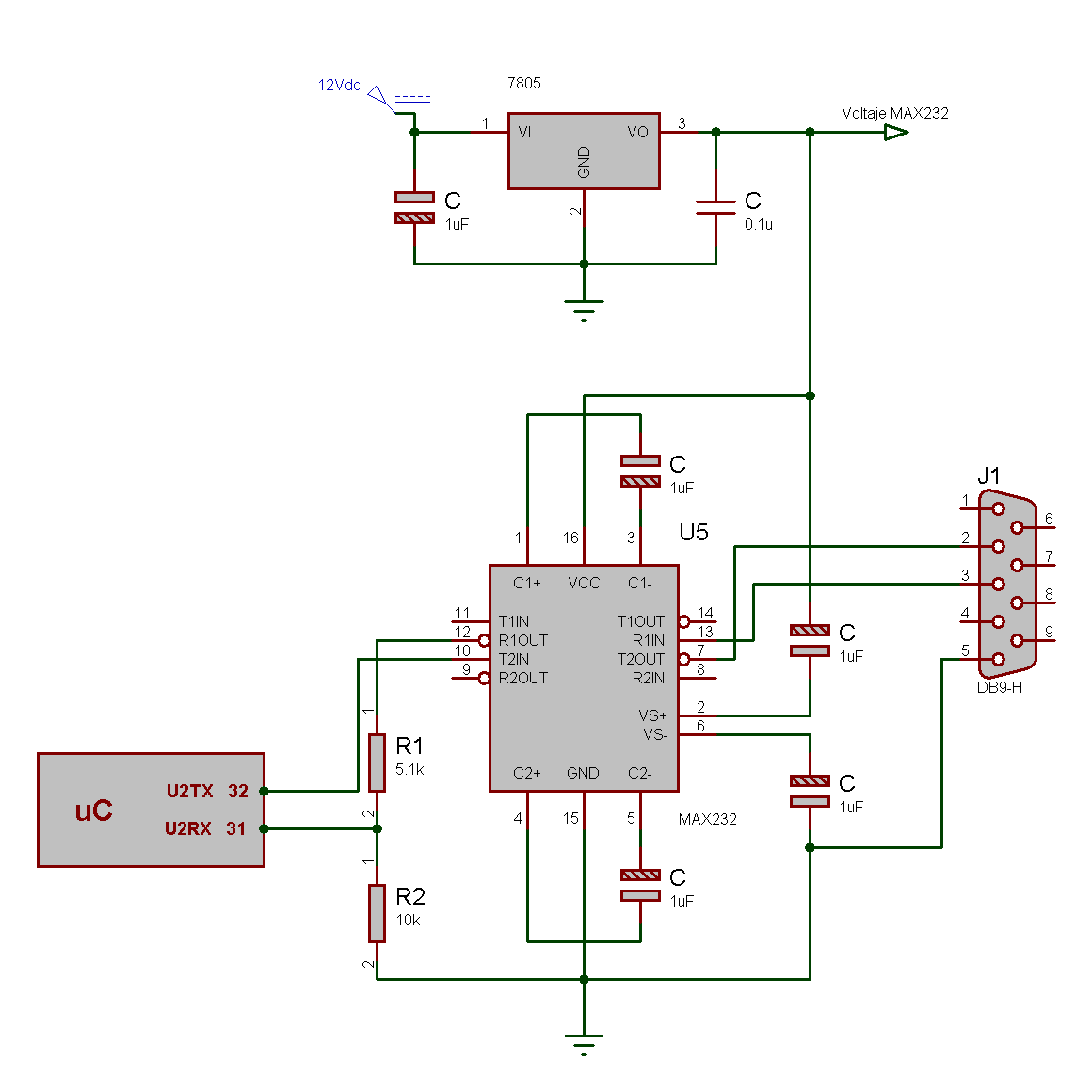 DISEÑO DE LA PLACA DE CONTROL
La placa de control se realizo en un circuito impreso de doble lado, con características  profesionales como mascara de antisoldadura, vias metalizadas y mascara de impresión.

Para el diseño del circuito impreso se usó la herramienta ARES de PROTEUS
DISEÑO DE LA PLACA DE CONTROL
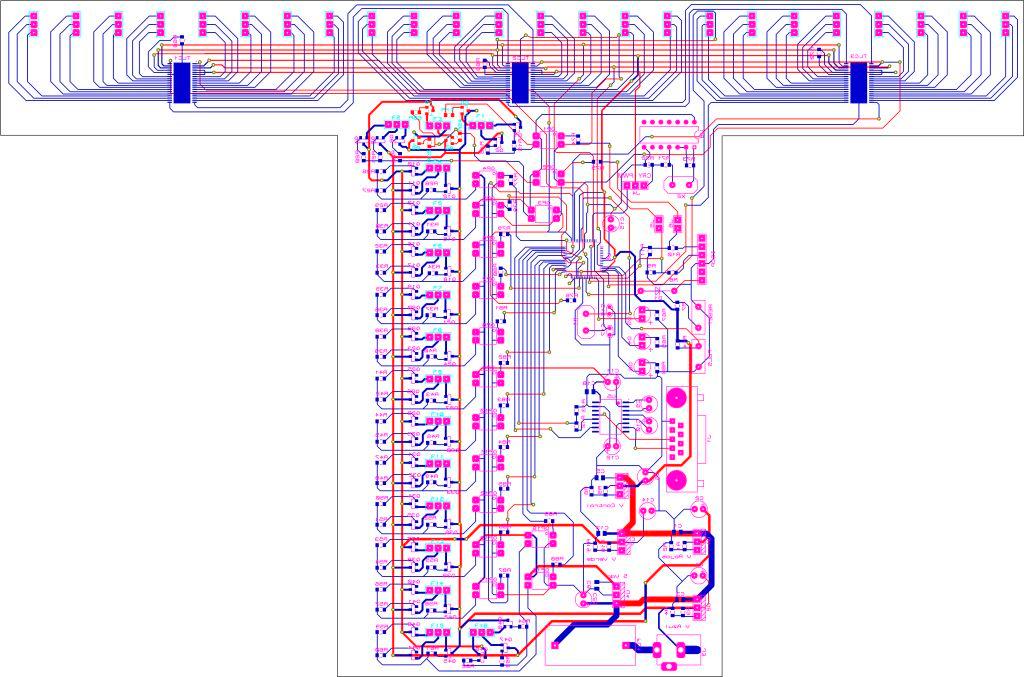 DISEÑO DE LA PLACA DE CONTROL
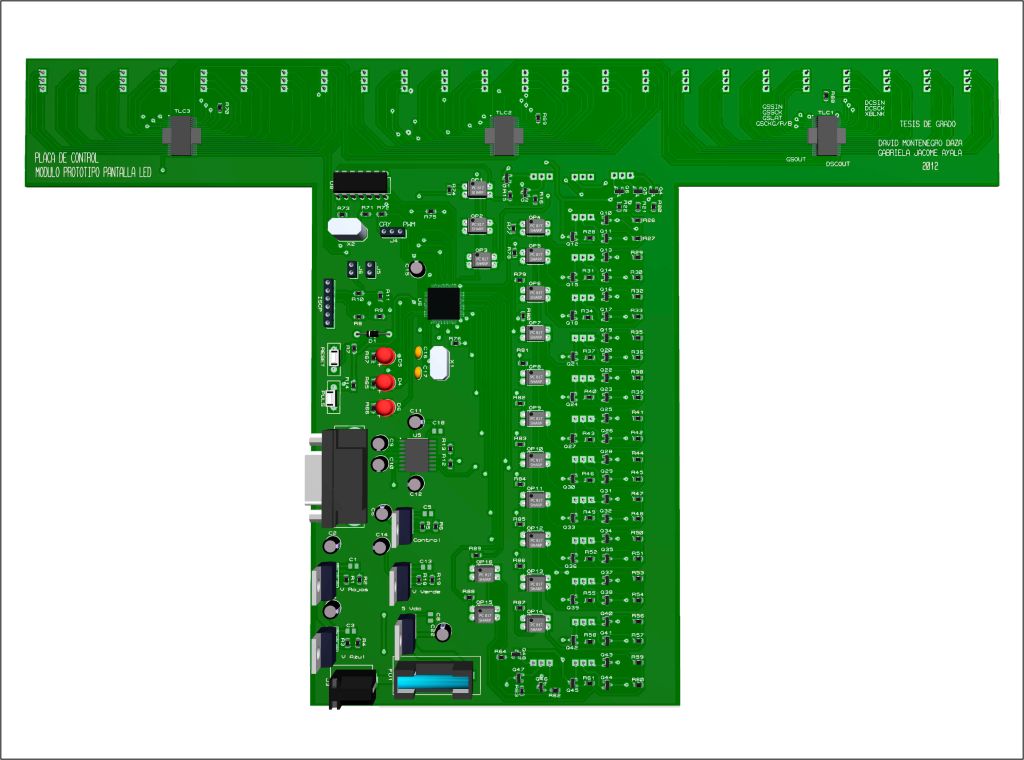 DISEÑO DE LA PLACA DE CONTROL
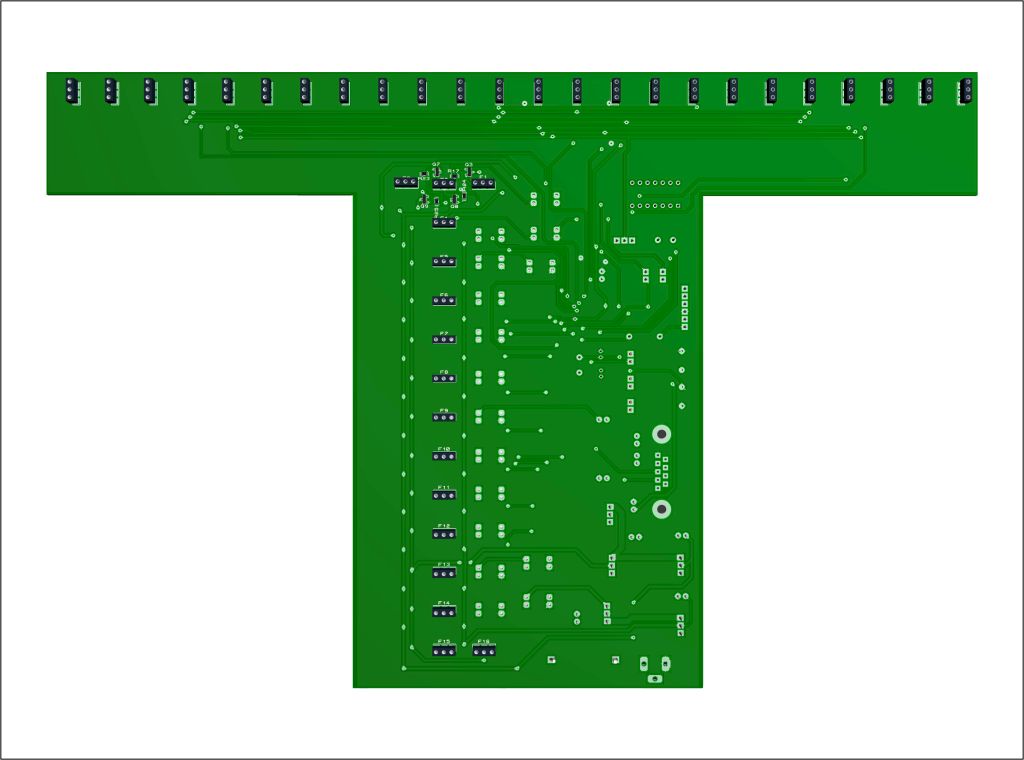 DISEÑO DE LA PLACA DE LA PANTALLA
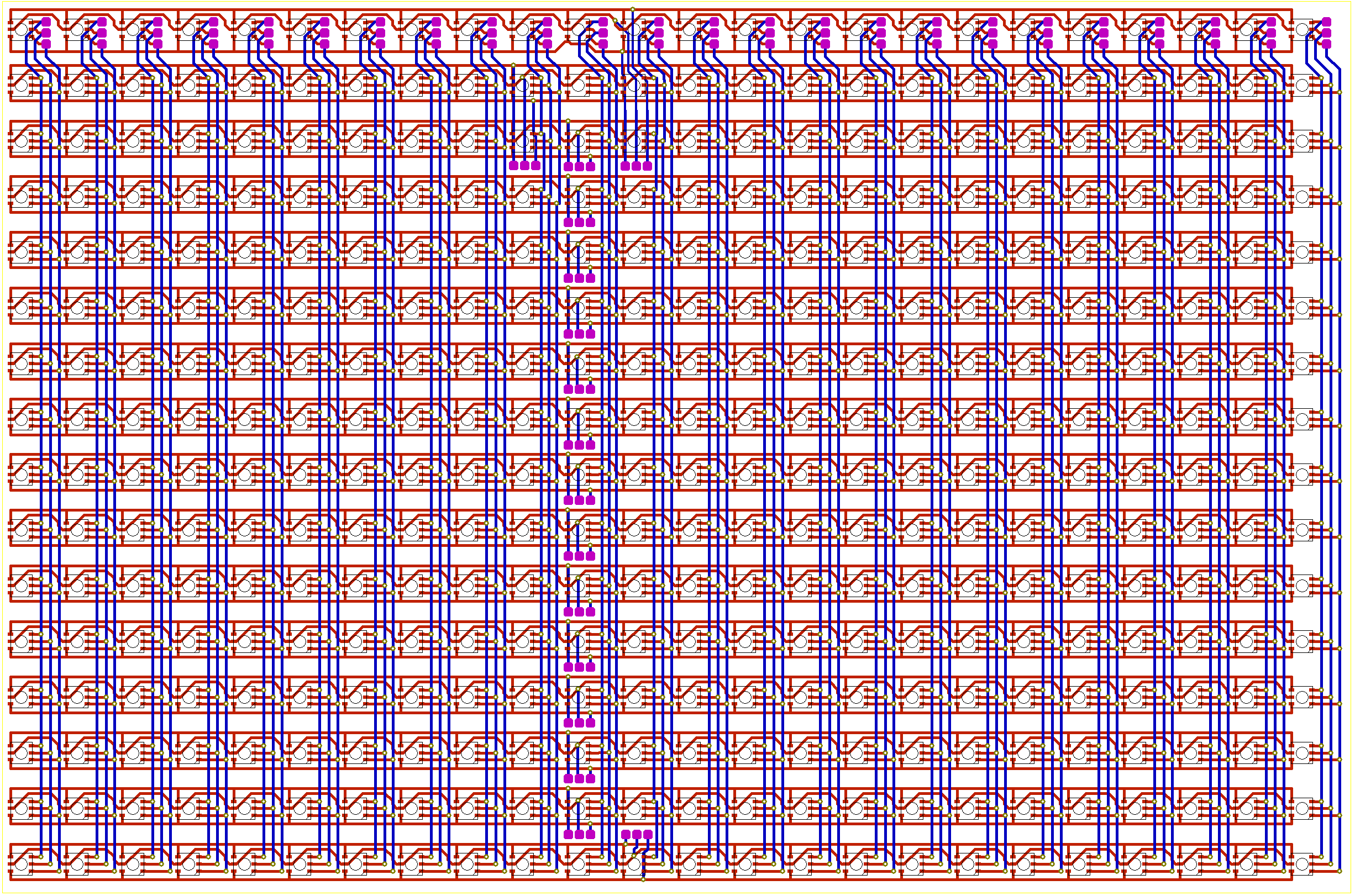 DISEÑO DE LA PLACA DE LA PANTALLA
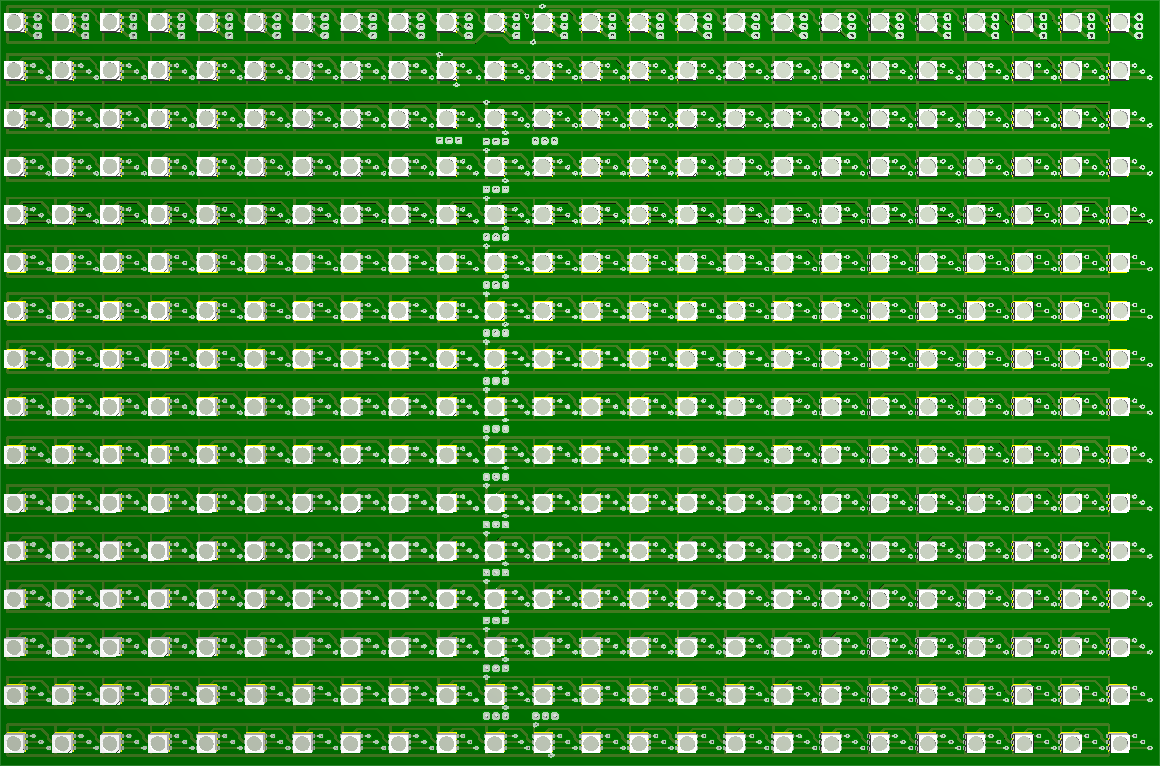 DISEÑO DE LA PLACA DE LA PANTALLA
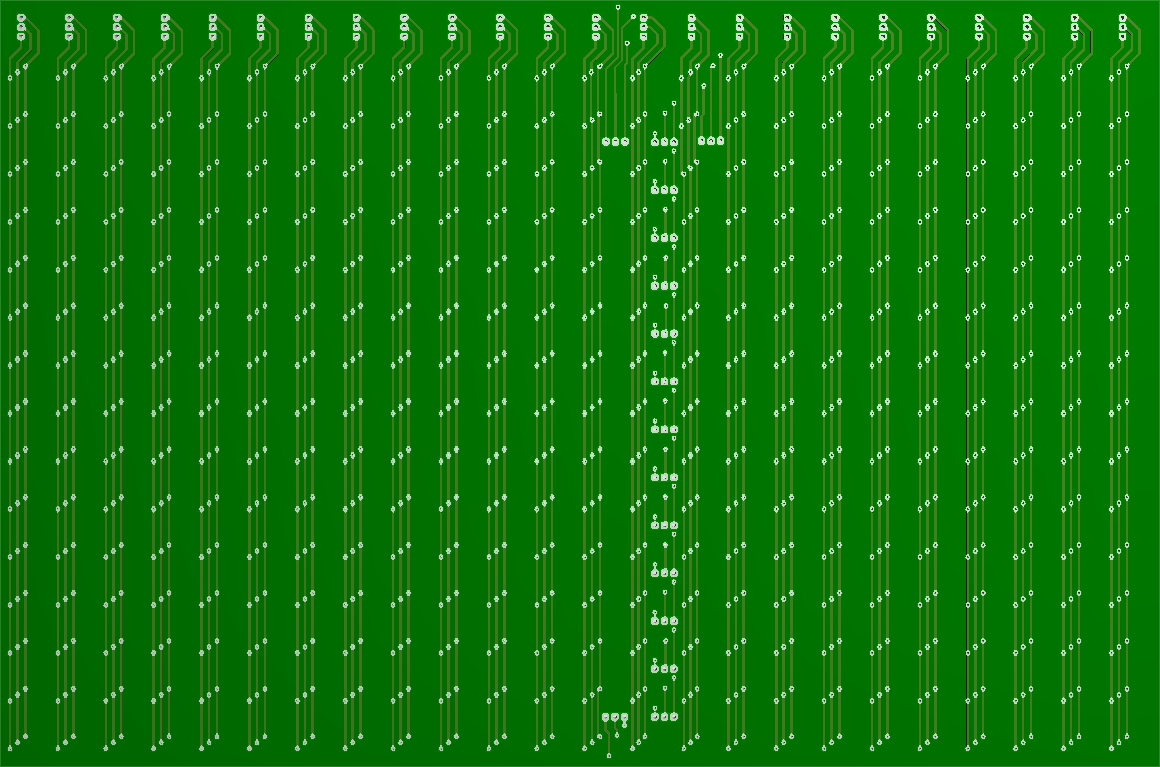 Diseño de Software
El diseño del software del prototipo de pantalla LED está dividido en el diseño del firmware del microcontrolador encargado de presentar la imagen en la pantalla y del diseño de la interface en JAVA encargada de configurar la pantalla y de enviar la información de los datos a presentar.
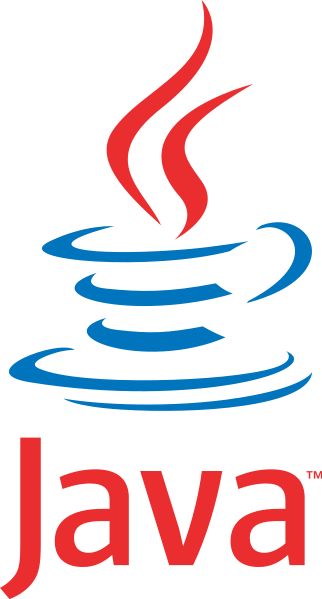 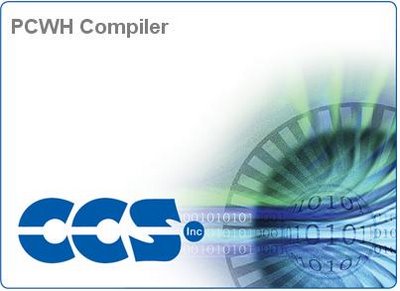 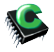 Algoritmo de Control
Diseño de la Interface
El diseño de la interface se realizó en JAVA y contiene cuatro secciones principales:

Dibujo
Texto rotativo
Importación de imágenes
Configuración
Diseño de la Interface / Dibujo
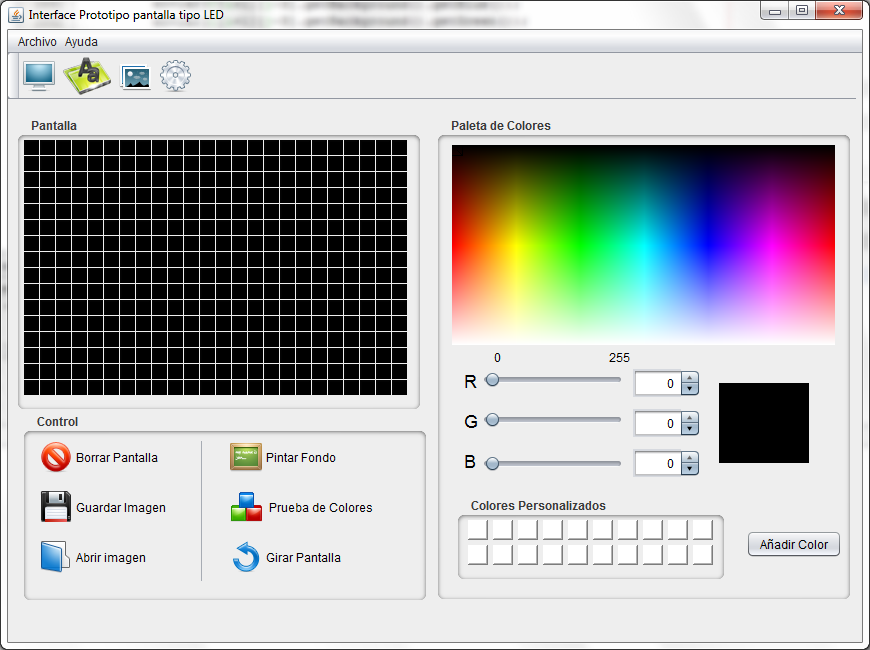 Diseño de la Interface / Texto
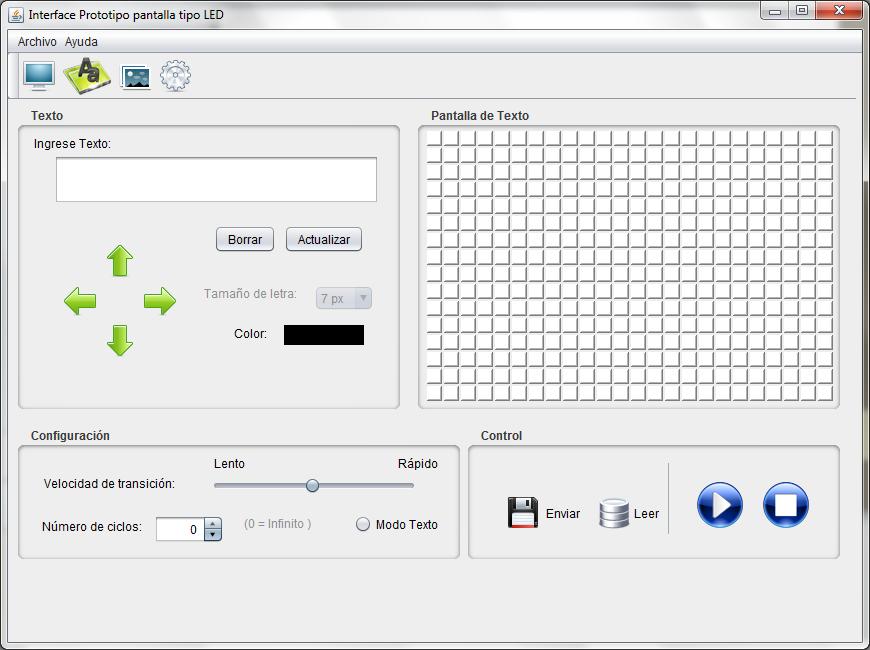 Diseño de la Interface / Importación
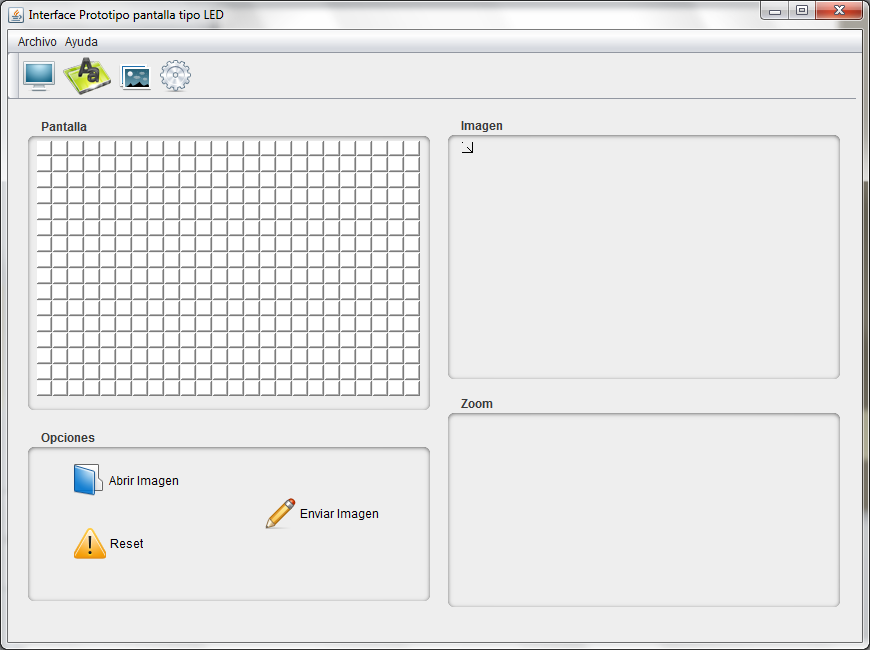 Diseño de la Interface / Configuración
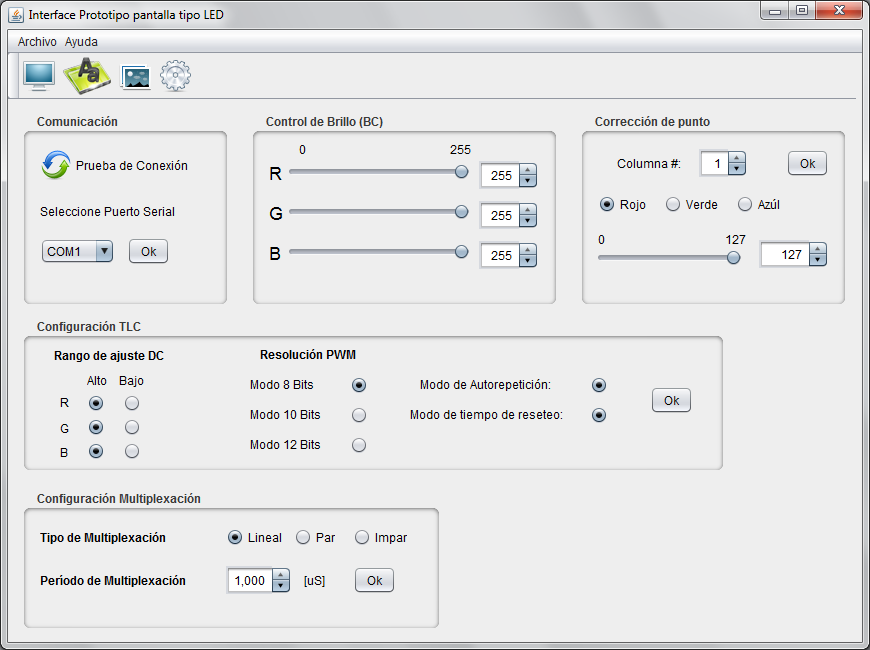 Pantallas Gigantes
Las pantallas gigantes están compuestas de gabinetes, estos gabinetes son estructuras donde se montan los módulos.
Un gabinete esta formado de 16 módulos.
Una pantalla gigante se forma con gabinetes según el tamaño que se desee.
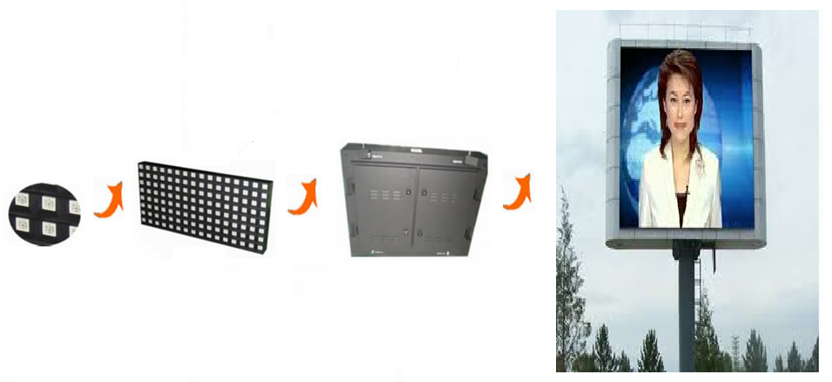 Resultados / Placa de control
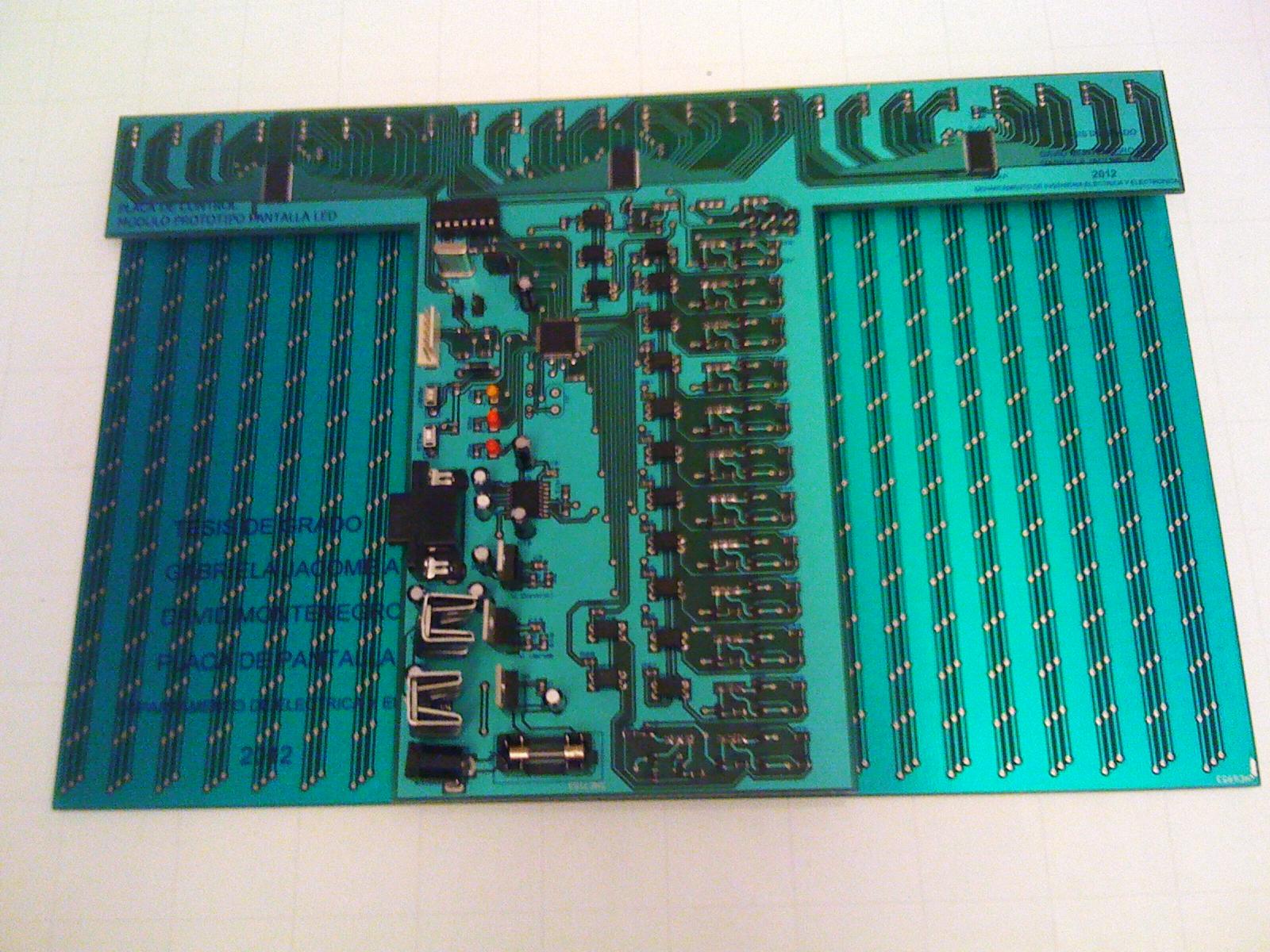 Resultados / Placa Pantalla
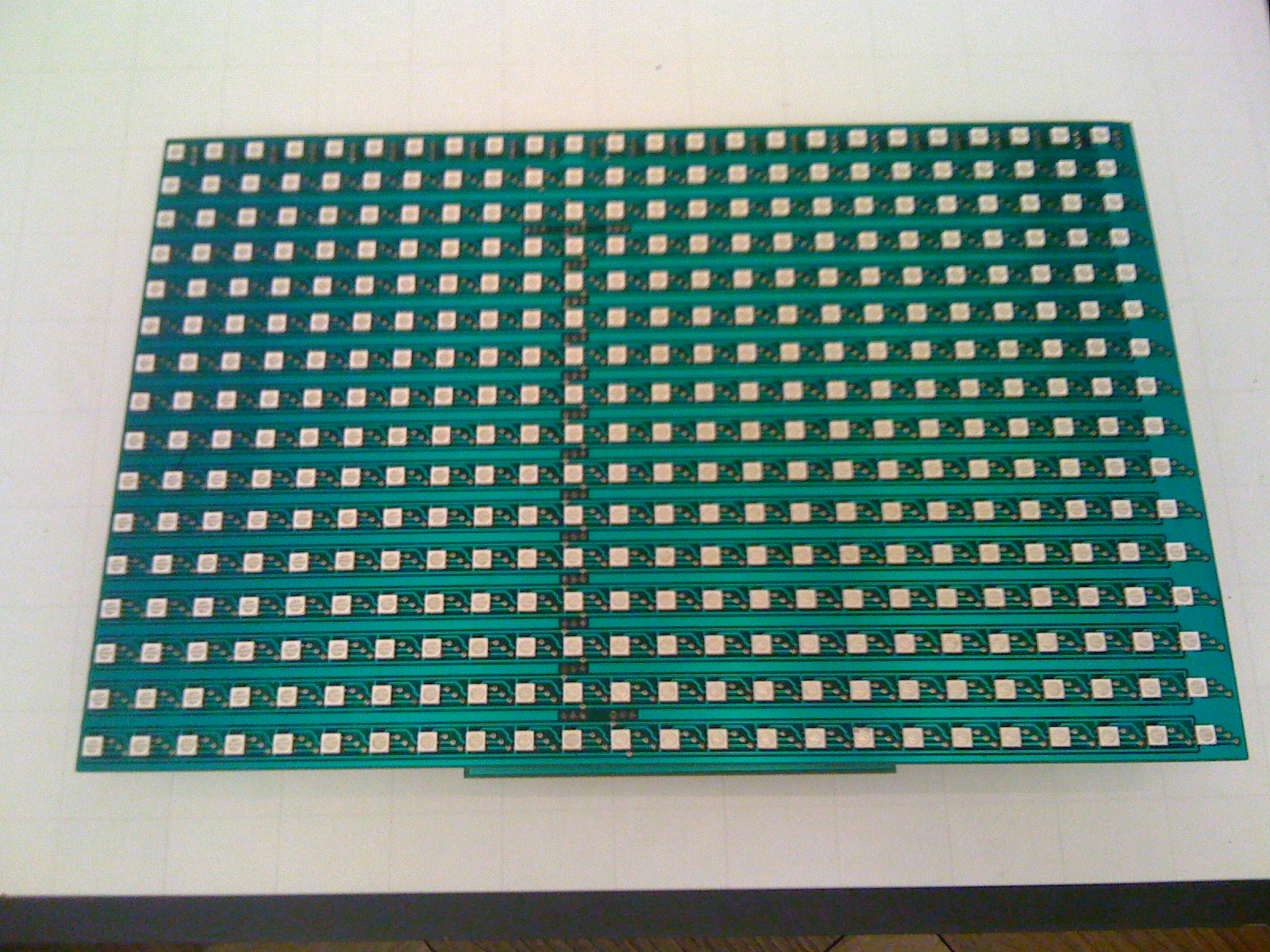 Resultados / Colores RGB
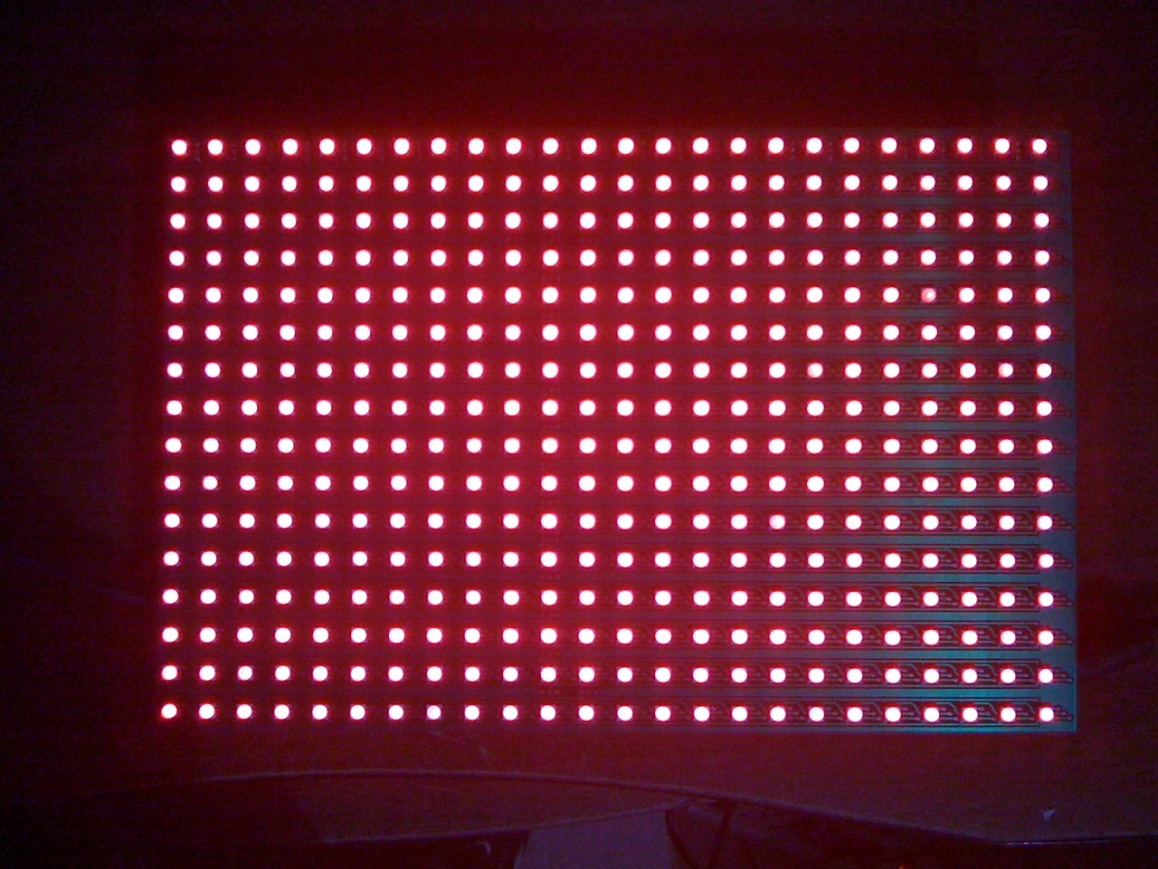 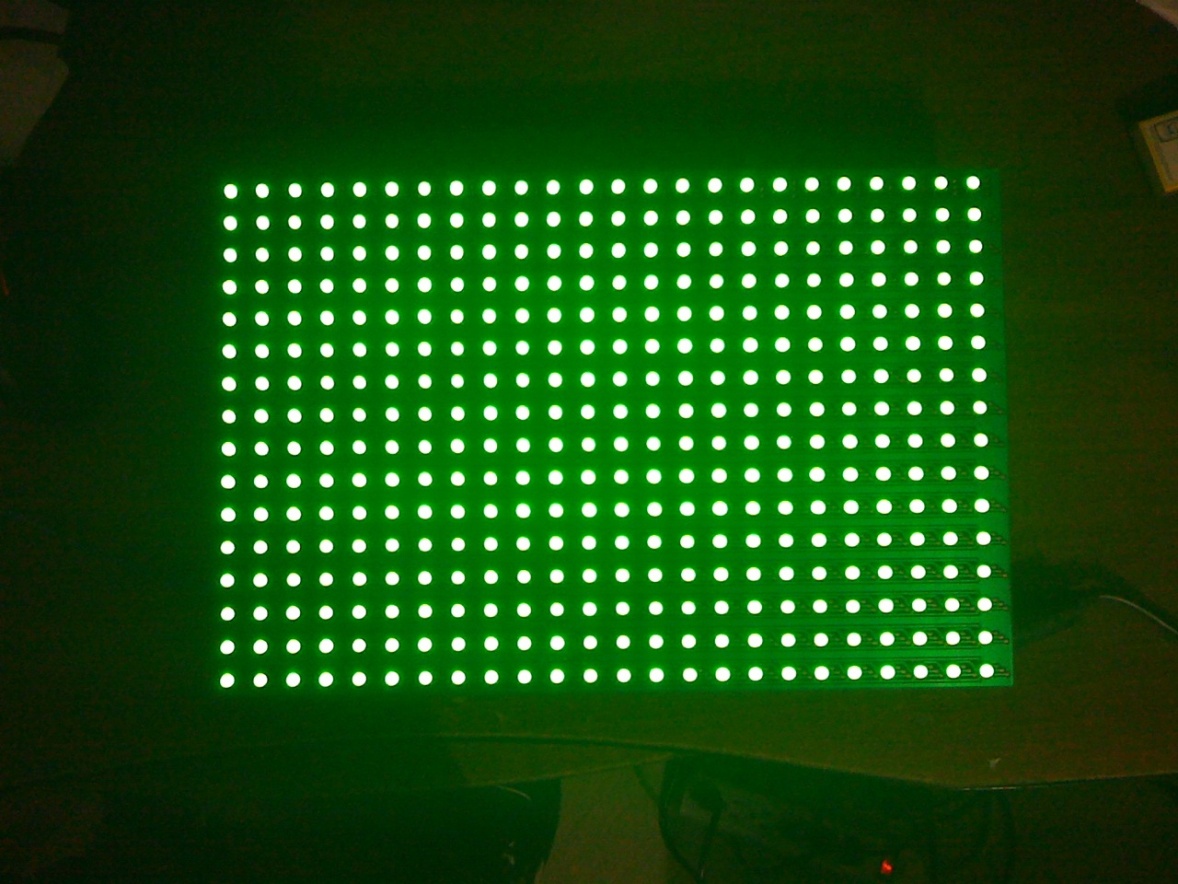 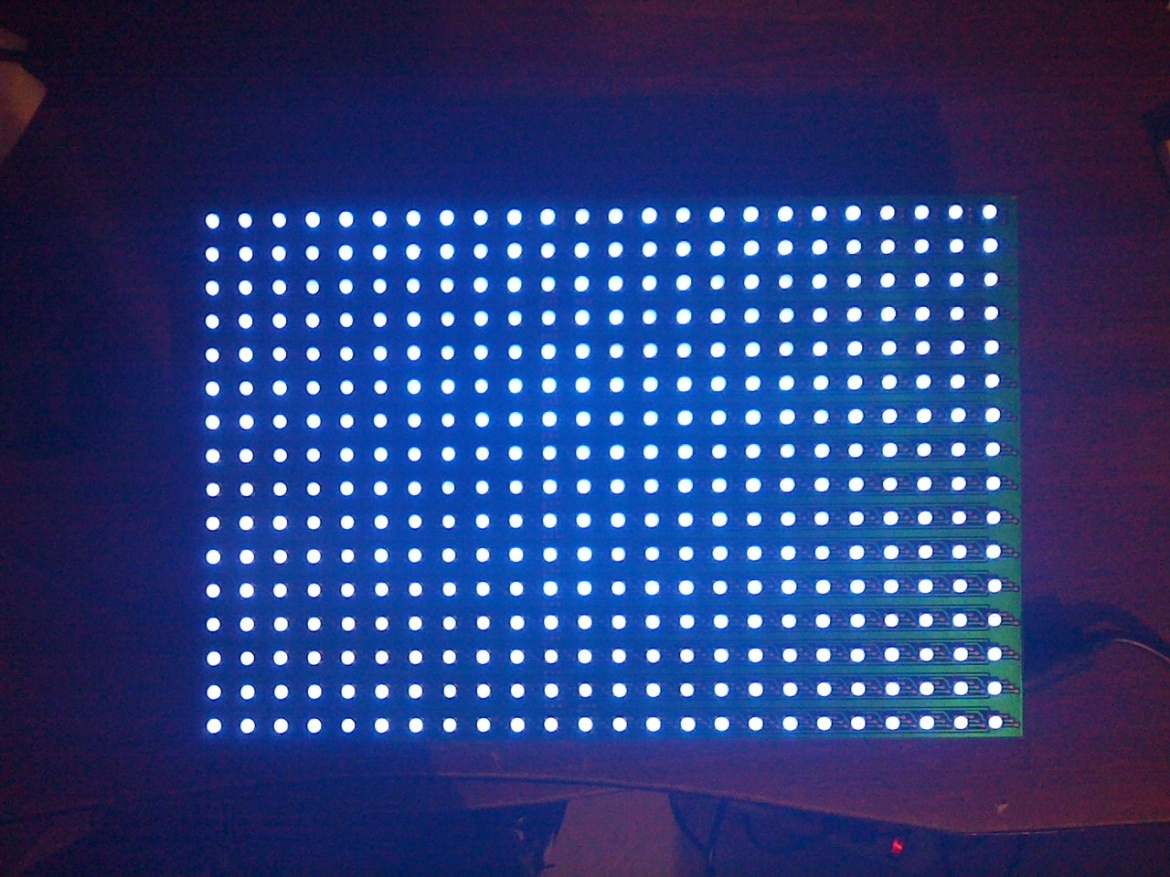 Resultados / Colores CMY
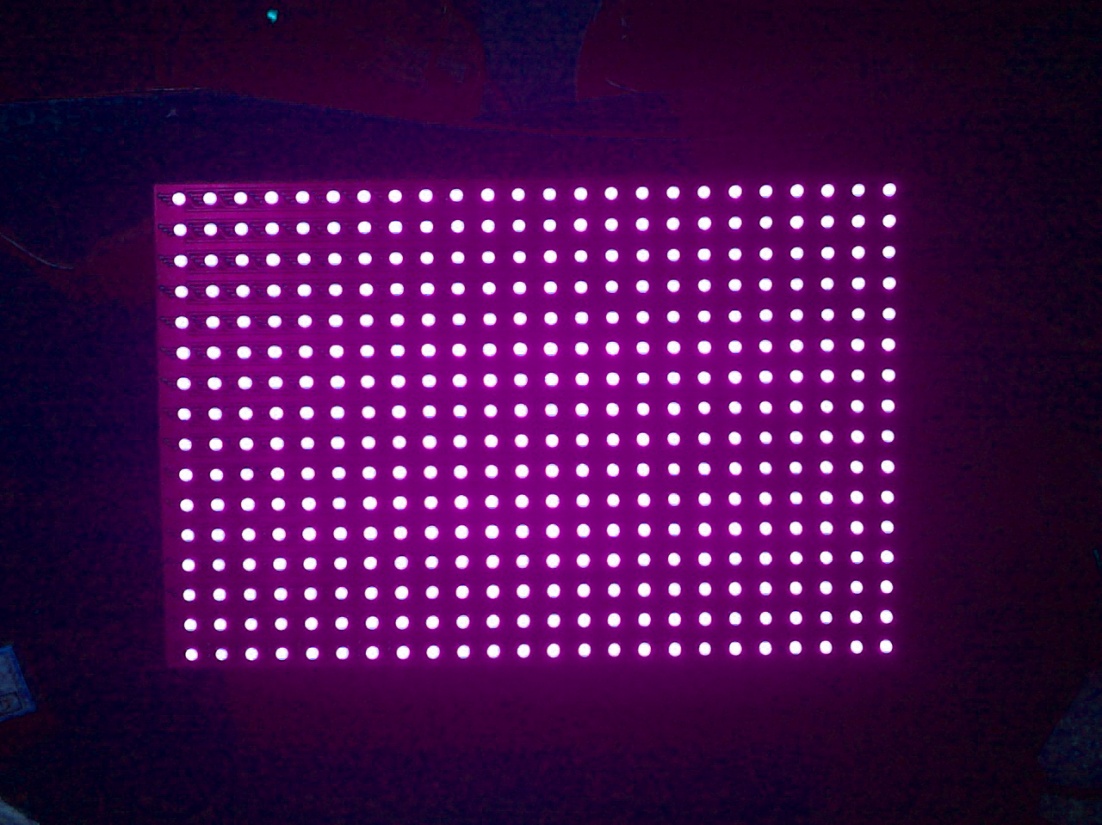 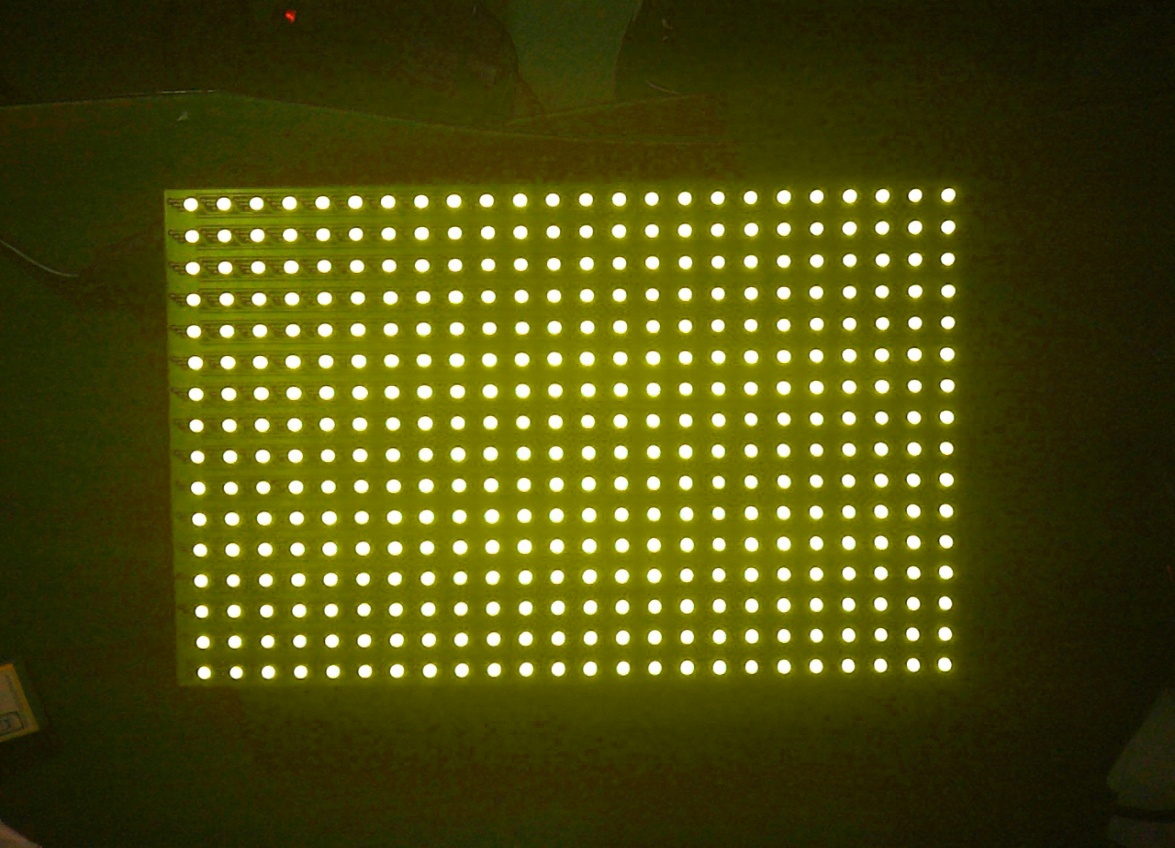 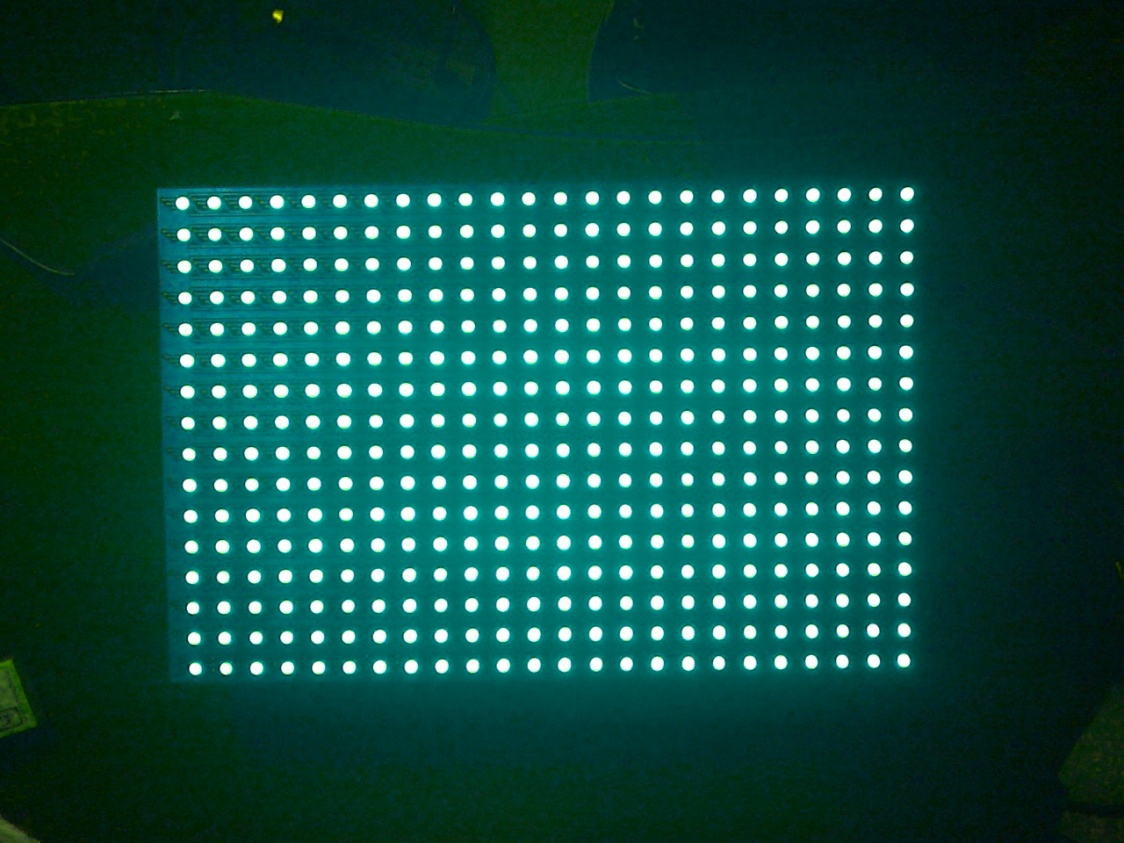 Resultados / Dibujo
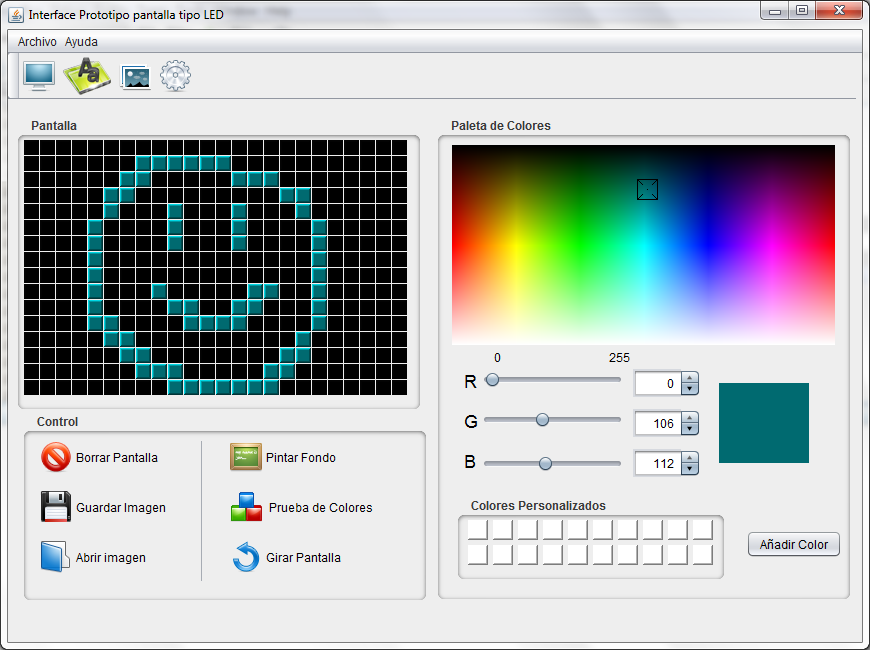 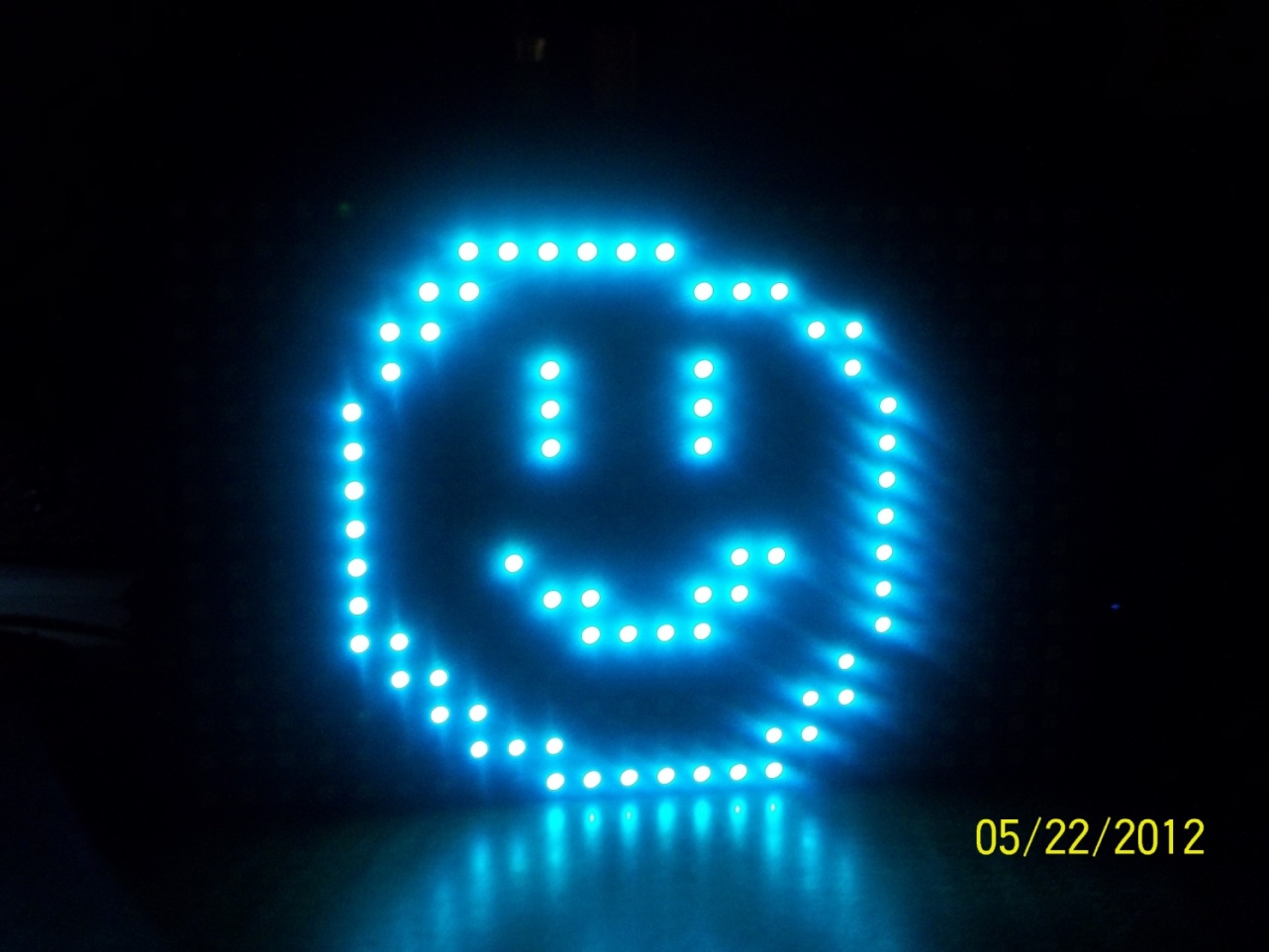 Resultados / Dibujo
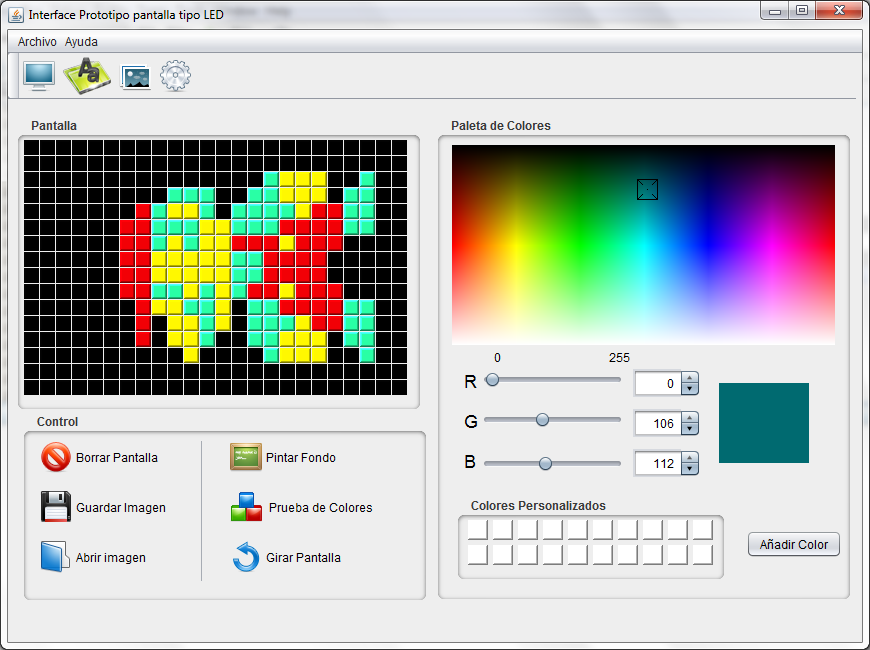 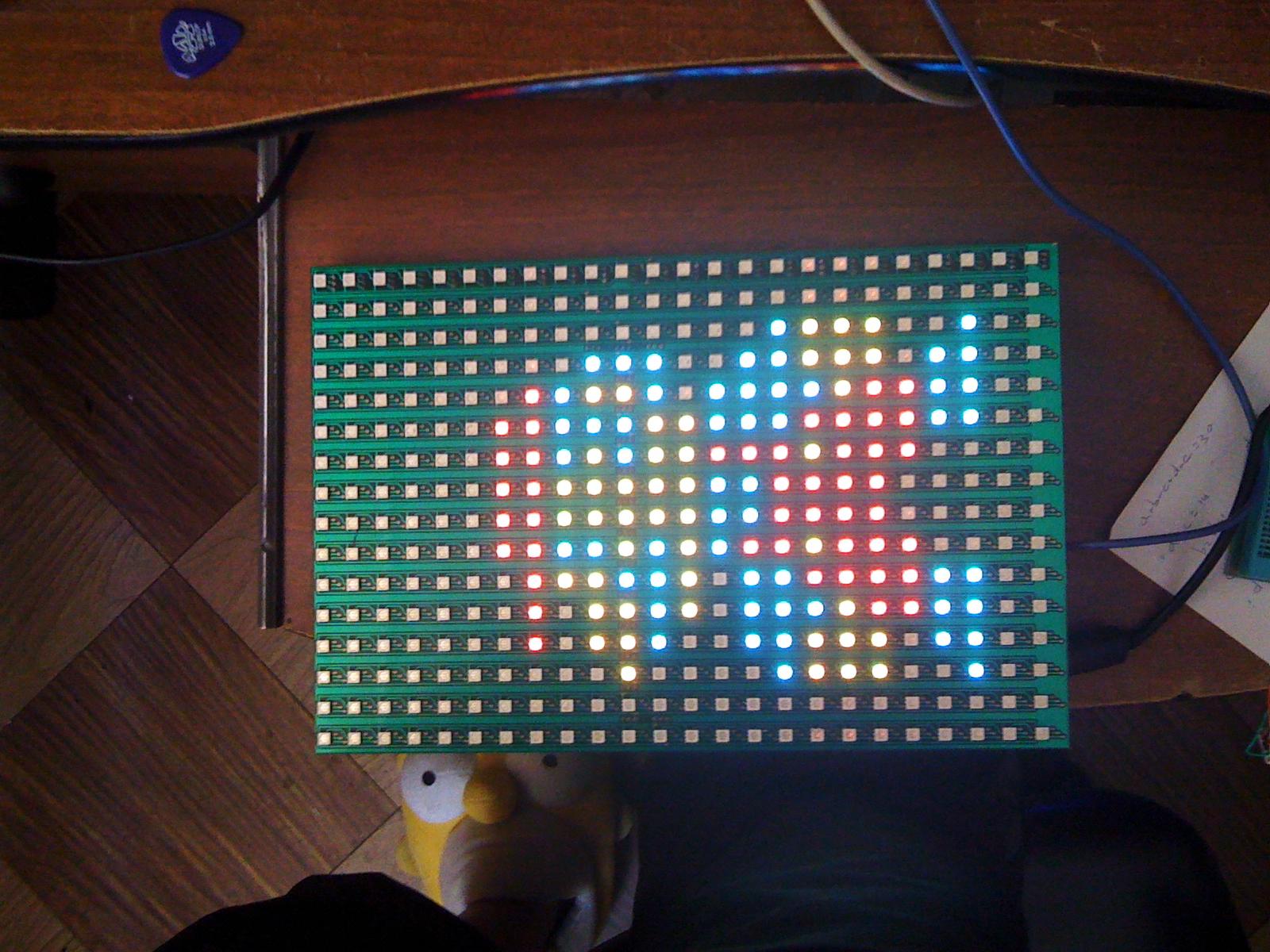 Resultados / Dibujo
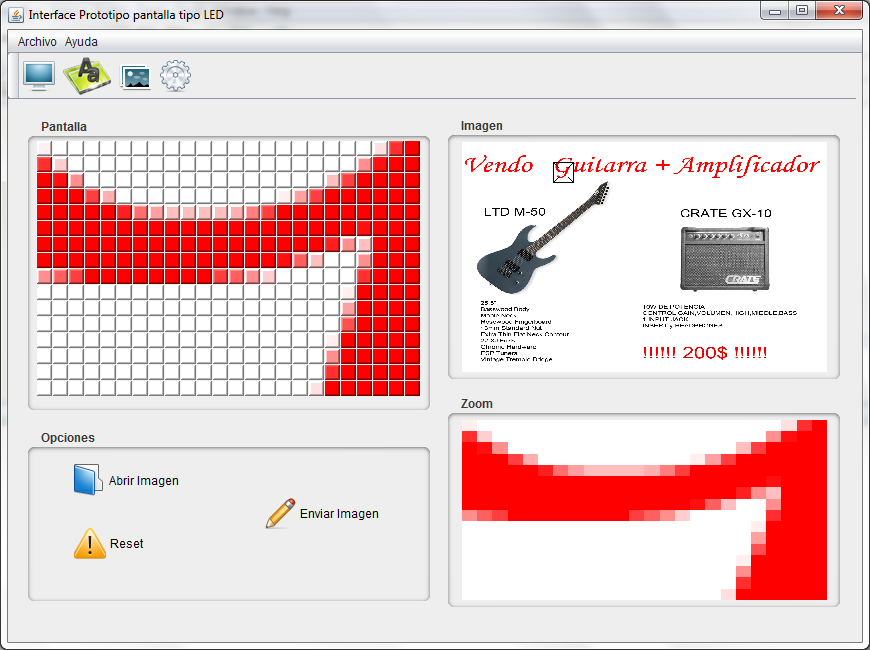 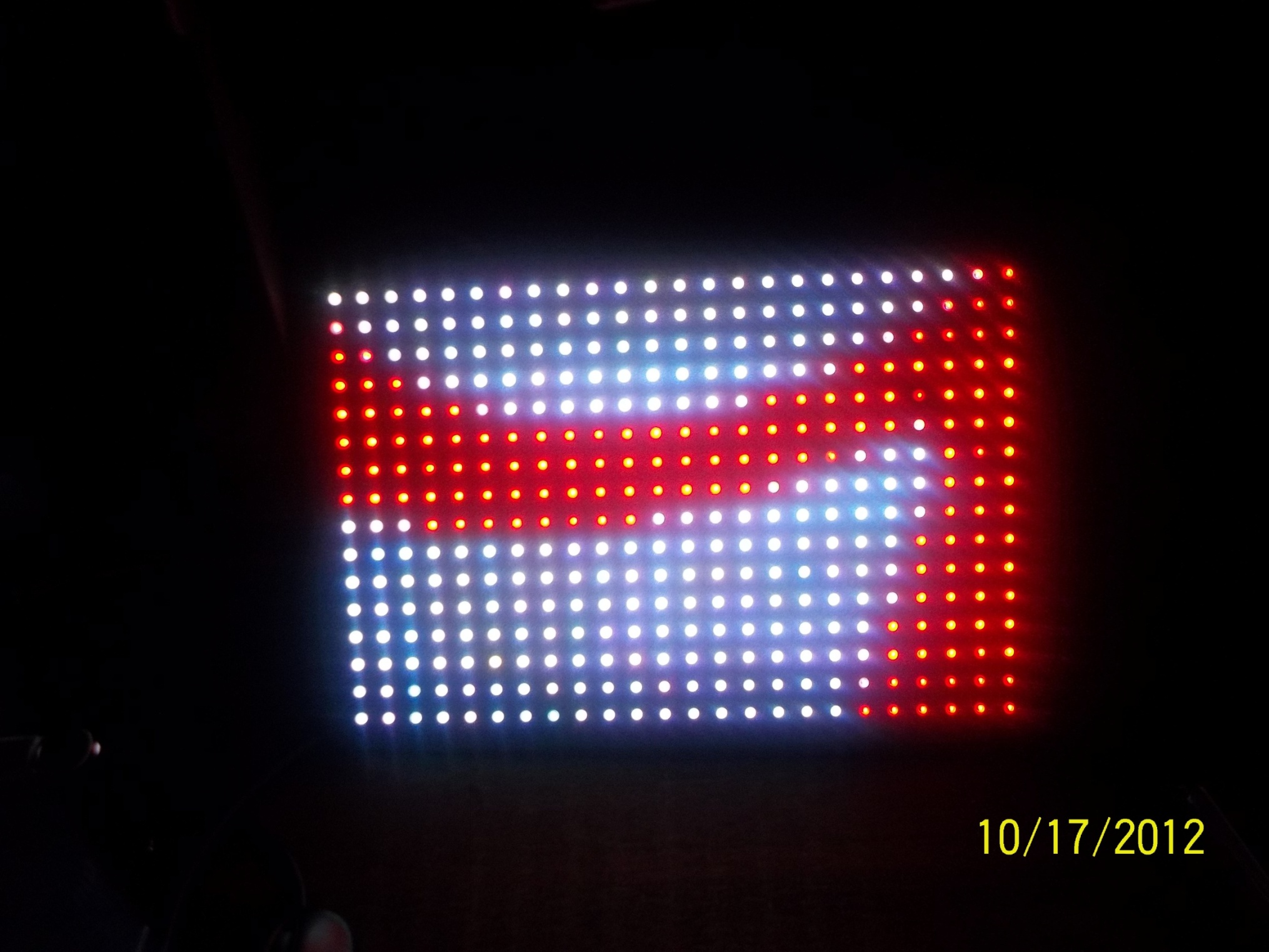 Análisis Económico
Costo de Insumos Directos del Módulo Prototipo
Costo de Producción del Módulo Prototipo
Costo de Insumos Directos de la Pantalla
Costo de Producción de la Pantalla
CONCLUSIONES
Se cumplió con el objetivo de implementar un módulo prototipo de pantalla tipo LED, controlado mediante una interface en Java y capaz de presentar información como imágenes y texto con una alta gama de colores.

El estudio de diferentes tipos de pantallas LED, permitió establecer la multiplexación por filas como el método más optimo de generación de imágenes, esta es una técnica con la cual se permite realizar un barrido de filas a una velocidad que es imperceptible para el ojo humano, permitiendo un ahorro de energía en la pantalla.

Mediante la caracterización de los drivers PWM TLC5951 de Texas Instruments, se logró ejercer un control total sobre sus 24 canales PWM, permitiendo que los LEDs RGB sean controlados de forma unitaria.
CONCLUSIONES
Se determinó que el uso del lenguaje de programación orientado a objetos JAVA, logró facilitar la realización de la interface, la misma que incluye todos los parámetros necesarios para el control del módulo prototipo, además se obtuvo como resultado una interface intuitiva y de fácil manejo para el usuario.

Se estableció que el hardware del módulo prototipo, cumple con los requerimientos para poder ser colocados en serie en un gabinete, de esta manera pueden formar parte de una pantalla gigante tipo LED.

Los requerimientos de software fueron totalmente cubiertos por el  microcontrolador seleccionado PIC24FJ64GA006, gracias a sus altas prestaciones de procesamiento e instrucciones mejoradas, con respecto a familias anteriores.
CONCLUSIONES
En base al modulo implementado en este proyecto, se realizó la esquematización de un gabinete conformado por módulos, permitiendo tener una base para un trabajo de diseño, el cual detalle a fondo los elementos necesarios para la implementación de un gabinete. 

El contar con el soporte de una empresa local que produzca placas de circuito impreso de alta calidad, permitió el uso de elementos de montaje superficial, facilitando la implementación de un circuito impreso de tamaño reducido y terminado profesional. 

Los resultados obtenidos del análisis económico, determinan la factibilidad de  implementar pantallas gigantes tipo LED en el país, debido a que el costo de un metro cuadrado de pantalla formado por módulos, es competitivo en el mercado nacional.
RECOMENDACIONES
Para lograr una correcta visualización de las imágenes y texto de la pantalla, se recomienda observar a una distancia mayor de 10  metros, para que exista una mezcla de colores óptima. 

Debido a que las pantallas gigantes tipo LED se encuentran montadas a grandes distancias con respecto al observador, se puede considerar una mayor distancia entre pixeles, para que la mezcla de colores entre los LEDs no sea errónea. 

Para poder visualizar animaciones y videos en el módulo prototipo de pantalla LED, se recomienda la implementación de un protocolo de comunicación, que tenga mayor velocidad de transmisión de datos, como por ejemplo el USB.
RECOMENDACIONES
Para tener un mayor espacio de almacenamiento para imágenes, animación o texto, se recomienda añadir una memoria EEPROM al diseño del hardware del módulo prototipo de pantalla LED.

Cuando se fabrique la placa de la pantalla, se recomienda utilizar una mascara de anti soldadura negra, en vez de la verde usada en este proyecto, debido a que el fondo negro ayuda al contraste de la pantalla, mientras se realizan pruebas de funcionamiento.